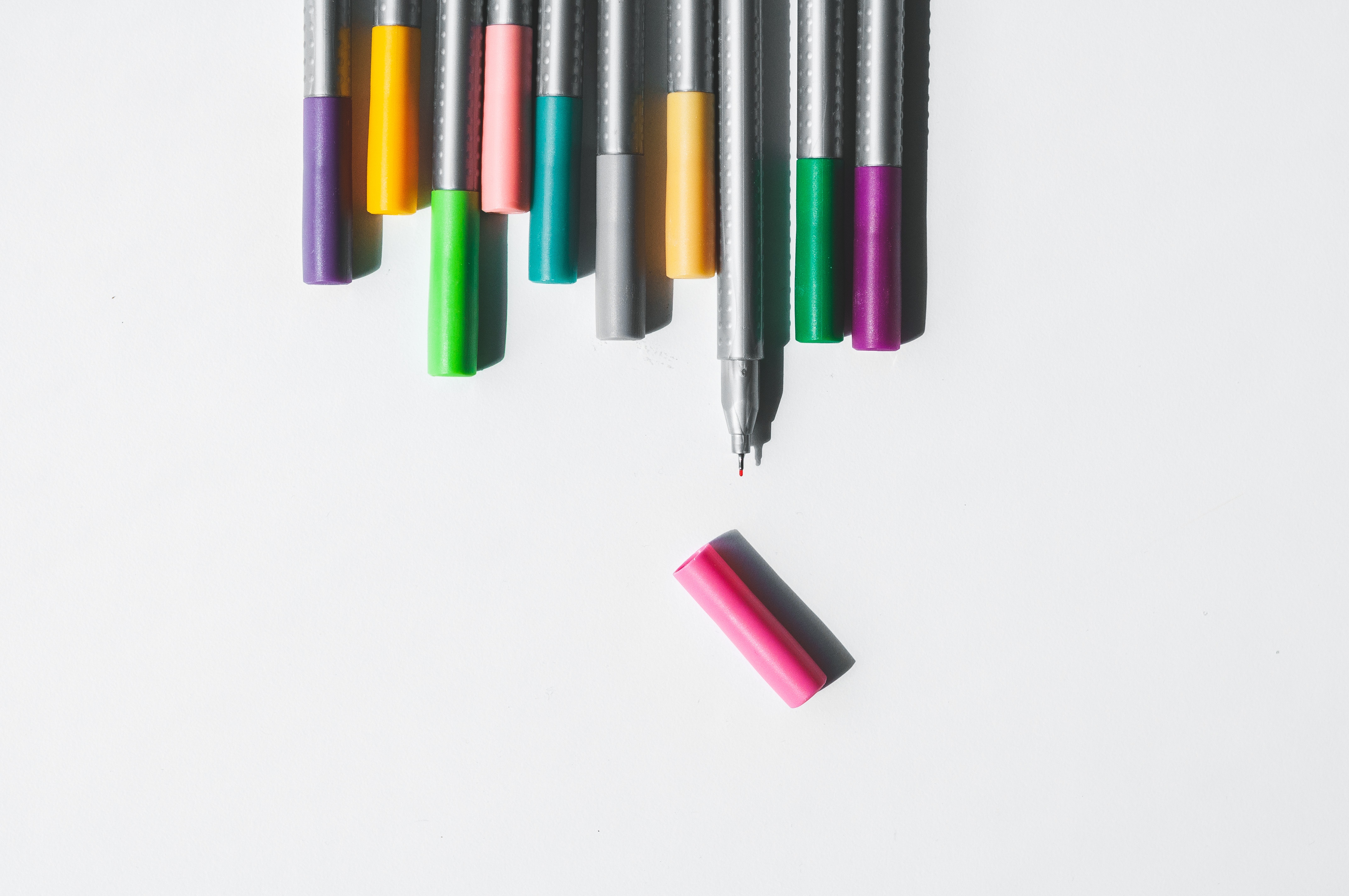 Insert High Resolution Photo Here
Title of Activity
Date/Time
Insert event information here.
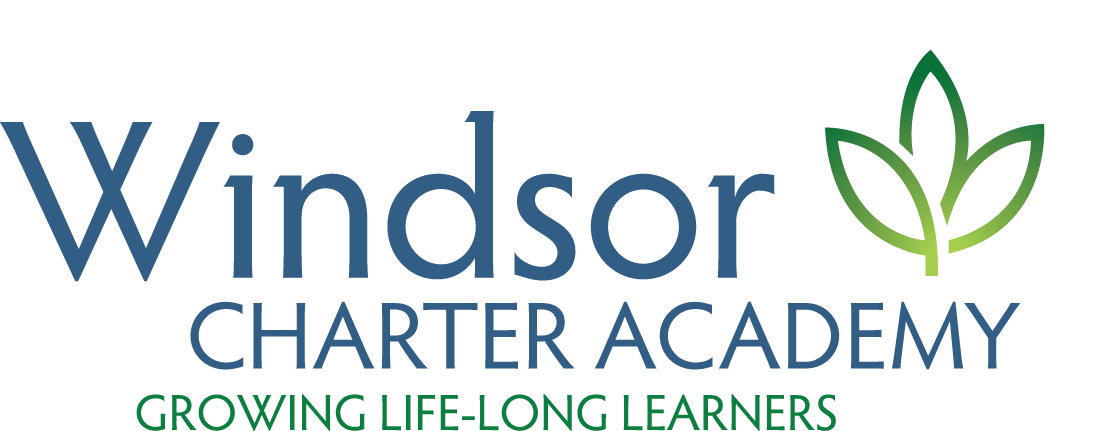 Location (Building and room)
Other info
Website address